Síntese do diagnóstico com trabalhadores da Ambev
Sociologia Aplicada à Administração - diurno
FEA-RP – USP – André rogero, Guilherme marinzek, laura furtado, lucas amaral
1º semestre de 2017
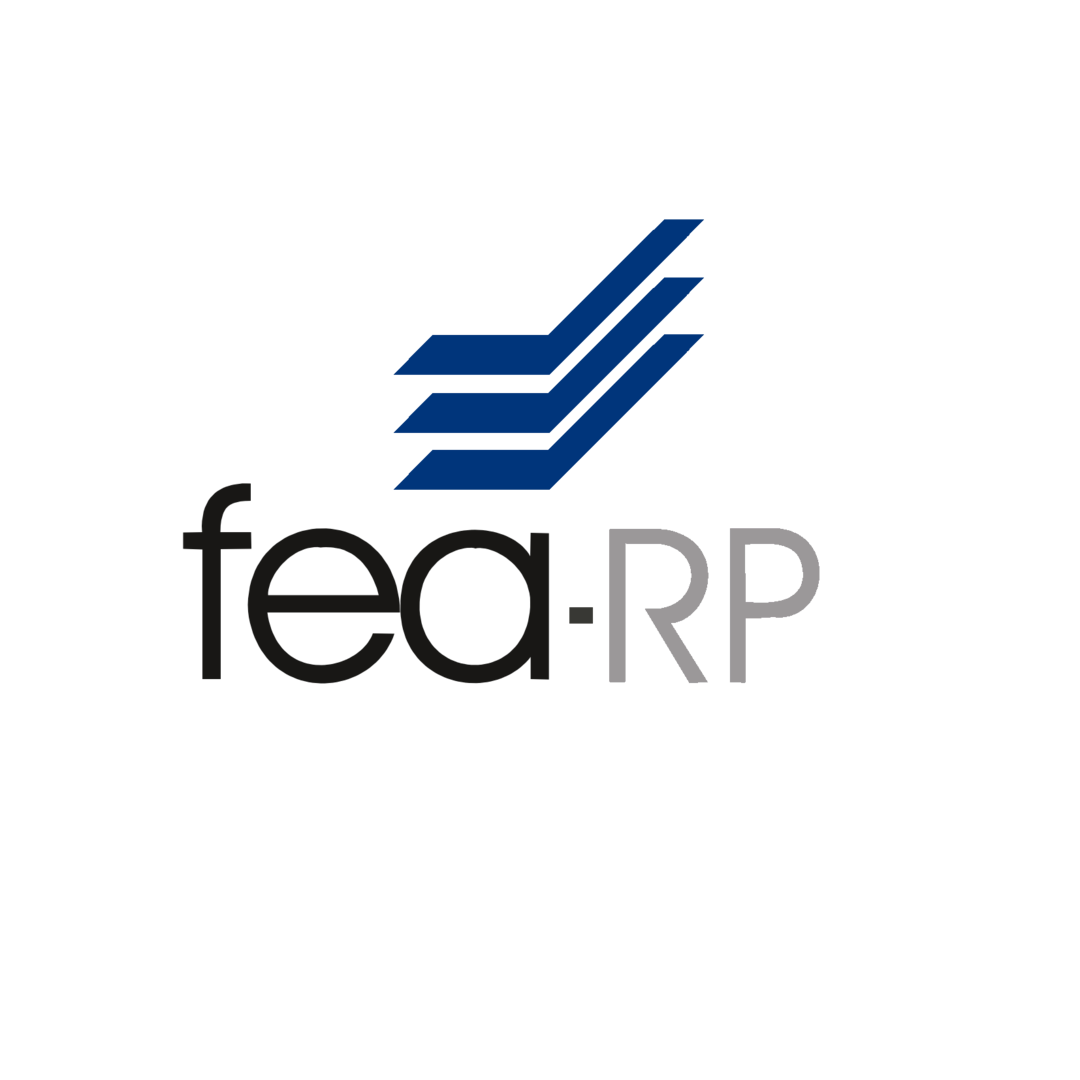 Trabalhadores entrevistados
Março e abril de 2017: elaboração da entrevista em sala de aula
Abril de 2017: visitas dos grupos à Ambev para realização da entrevista
Grupos de 4 alunos
Visitas previamente agendadas sob coordenação do Sr. Gustavo
Trabalhadores entrevistados:
Vendas - interno					marketing 
Gerentes 				Diretoria/gerência
Logiística		Serviço Social
Financeiro 					SESMT
Vendas – apuração de resultados						Enfermagem
Categorias analisadas
Jornada de trabalho
Rotatividade
Formas de controle do trabalho
Equilíbrio trabalho-vida privada
Saúde física e psíquica
Organização do trabalho
Relações de trabalho
Carga de trabalho
Ritmo de trabalho
Salários
Terceirização
Pontos positivos
Flexibilidade na rotina de trabalho, cotidiano entre reuniões e compromissos.
Autonomia e liberdade como líder para sugerir e opinar sobre diversos assuntos.
Relacionamento informal amigável com subordinados e líderes.
Políticas de metas motivadoras e claras.
Sentem estabilidade no emprego.
Benefícios completos, vistos como um diferencial pelos funcionários.
Não há punição desnecessária ou injusta sem antes orientação.
Pontos positivos
Ambiente amigável
Vários benefícios como plano de saúde, 14º salário, seguro de vida, previdência privada, bolsas...
Pontos a melhorar
Insatisfação por não conseguir cumprir todas as tarefas durante a jornada de trabalho
Sobrecarga devido a prazos corporativos, mais intensa que em outros lugares
Ausência na família por causa do trabalho (principalmente durante os finais de semana)
SUGESTÕES
RESPONSÁVEL
PROBLEMA
SUGESTÃO
Insatisfação por não conseguir cumprir todas as tarefas durante a jornada de trabalho
Equacionar as metas adequando à jornada
Gerente regional dos gerentes de gestão
SUGESTÕES
RESPONSÁVEL
PROBLEMA
SUGESTÃO
Sobrecarga devido a prazos corporativos
Equacionar prazos, ou carga de trabalho
Gerente regional dos gerentes de gestão
SUGESTÕES
RESPONSÁVEL
PROBLEMA
SUGESTÃO
Equacionar jornada de trabalho, ou repensar métodos usados na hora de cumprir a jornada
Ausência na família por causa do trabalho
Gerente regional dos gerentes de gestão